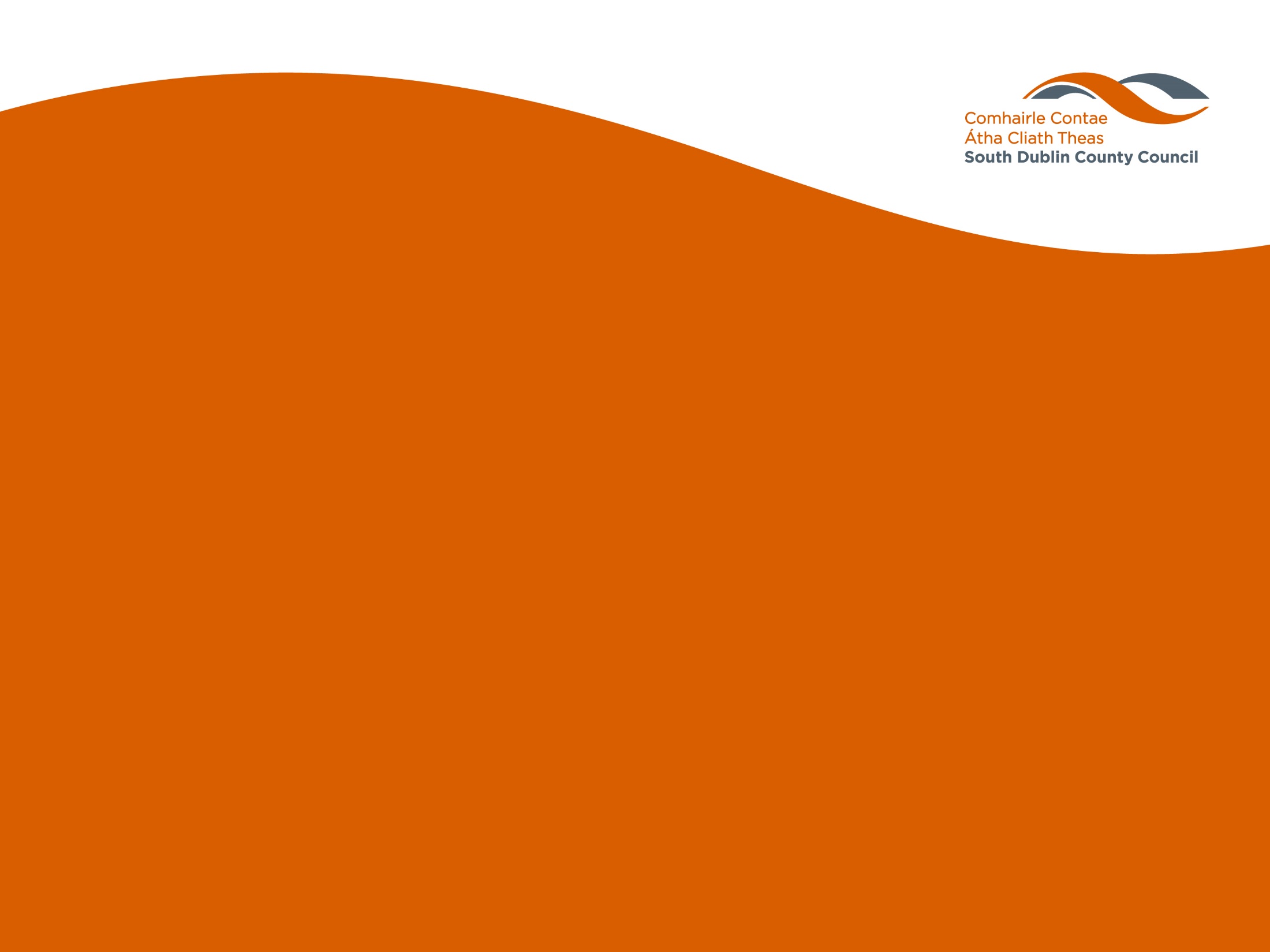 Housing Delivery Update ReportRathfarnham/Templeogue/Firhouse/
Bohernabreena Area Committee Meeting13th December 2022
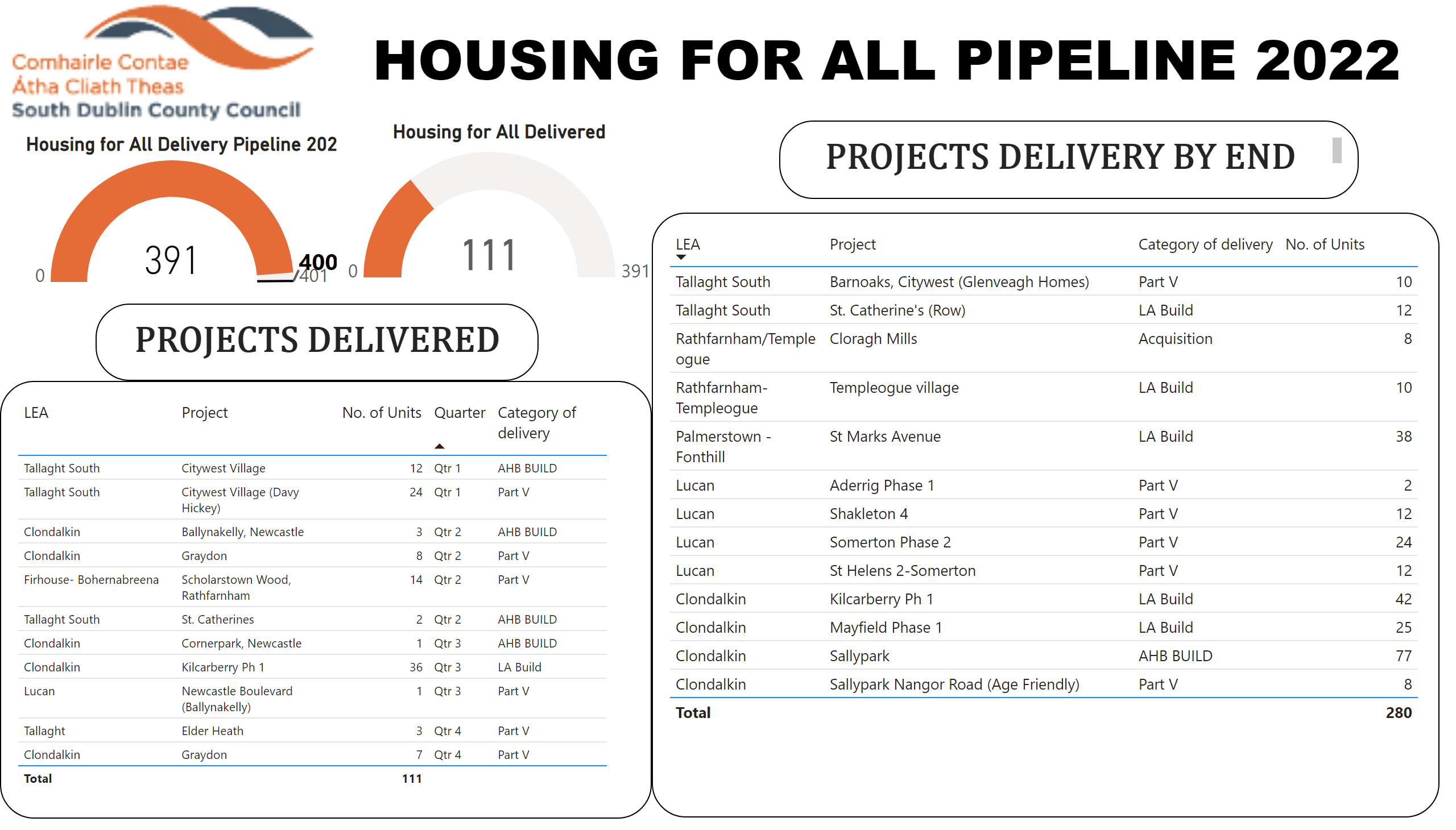 2022
[Speaker Notes: Housing for All Delivery Pipeline 2022 
No alt text provided

textbox
No alt text provided

textbox
No alt text provided

tableEx
No alt text provided

Housing for All Delivered
No alt text provided

actionButton
No alt text provided

textbox
No alt text provided

tableEx
No alt text provided]
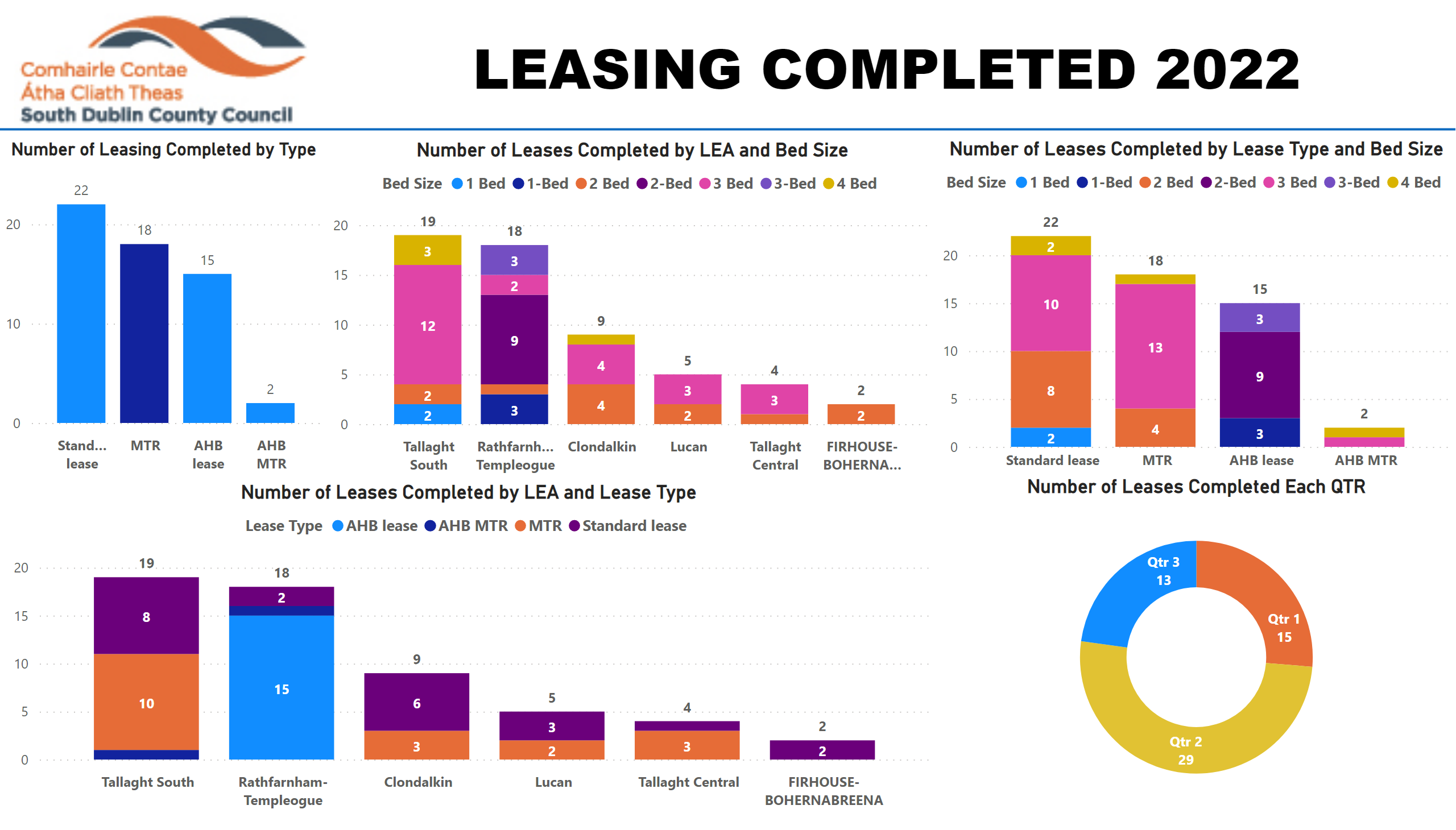 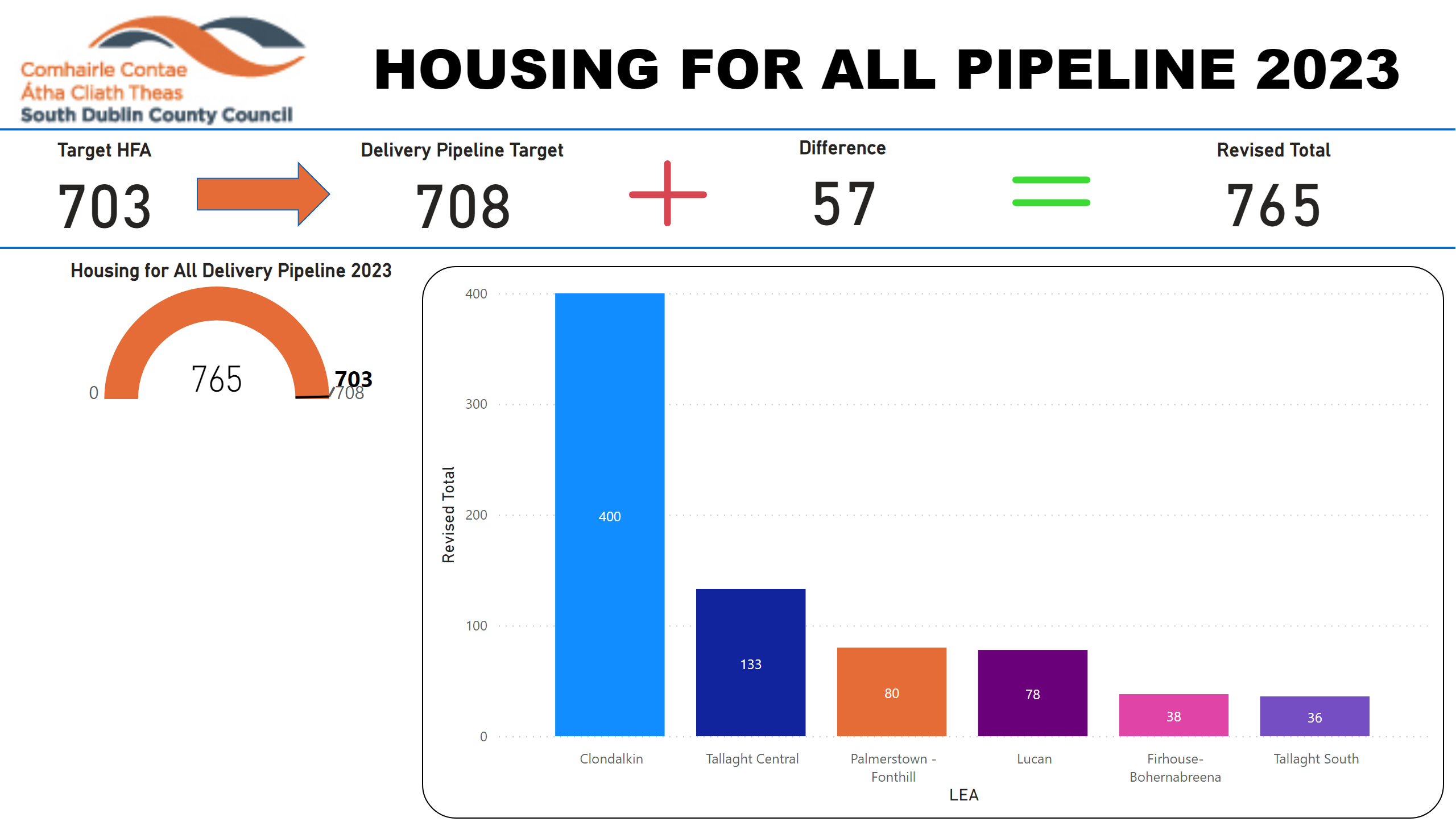 2023
[Speaker Notes: image
No alt text provided

Housing for All Delivery Pipeline 2023
No alt text provided

textbox
No alt text provided

shape
No alt text provided

shape
No alt text provided

Target HFA
No alt text provided

Delivery Pipeline Target
No alt text provided

Difference 
No alt text provided

Revised Total
No alt text provided

shape
No alt text provided

shape
No alt text provided

shape
No alt text provided

shape
No alt text provided

shape
No alt text provided

columnChart
No alt text provided]